Frequency of Mature Planets orbiting neighboring stars
Brandon Bass
April 14th 2018
University of Arizona
Nasa space grant
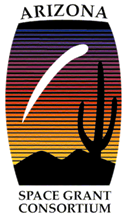 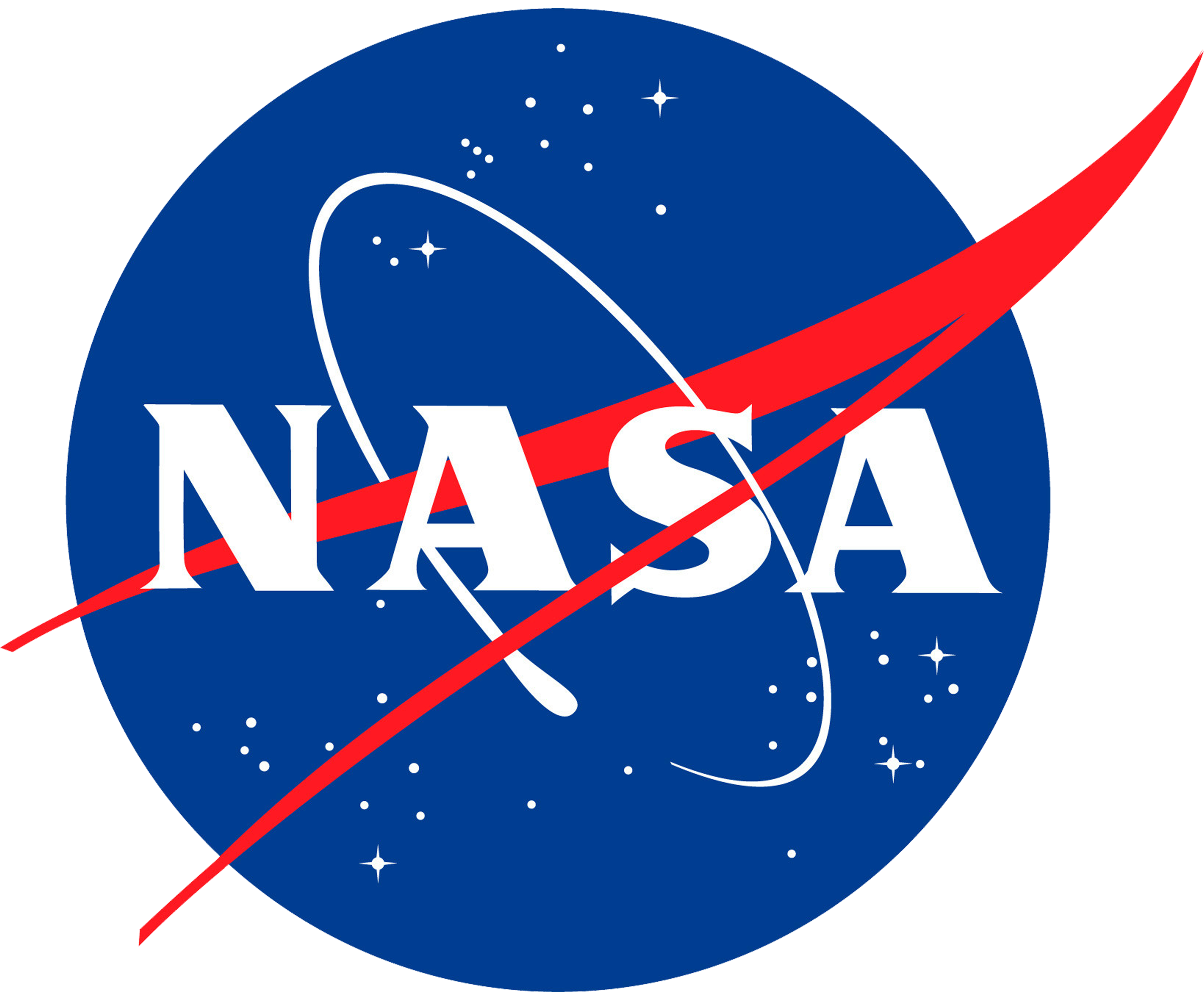 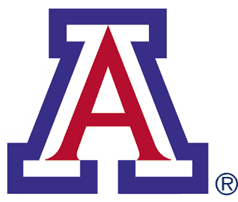 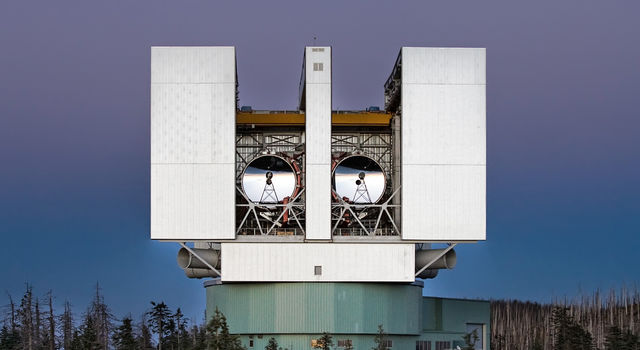 Introduction
Question: How common are solar systems like our own, in the Milky Way galaxy? 
Method: Observe infrared light at 3.8 microns to uncover planets where they are brightest. 
Telescope: Large Binocular Telescope on Mount Graham in Safford, AZ
*Picture curtesy of the NASA Jet Propulsion Laboratory
[Speaker Notes: Large Binocular Telescope, the largest single-mount telescope in the world. Mount graham in safford, AZ]
Adaptive Optics
High-resolution imaging allows the team to separate planet light from star light.
Phil Hinz LBTI
[Speaker Notes: “Provides high-resolution images of faint objects over a wide field-of-view, including galaxies in the Hubble Deep Field with 10 times the Hubble resolution (NASA Jet Propulsion Laboratory).”]
The Survey
Performed a survey of 98 nearby stars, looking for new planets. 
LBTI is sensitive enough to detect light from planets greater than or equal to 5x the mass of Jupiter, shown right. 
The survey constrained how common wide orbit gas giants are, concluding that they are rare.
A. Skemer et al. 2012
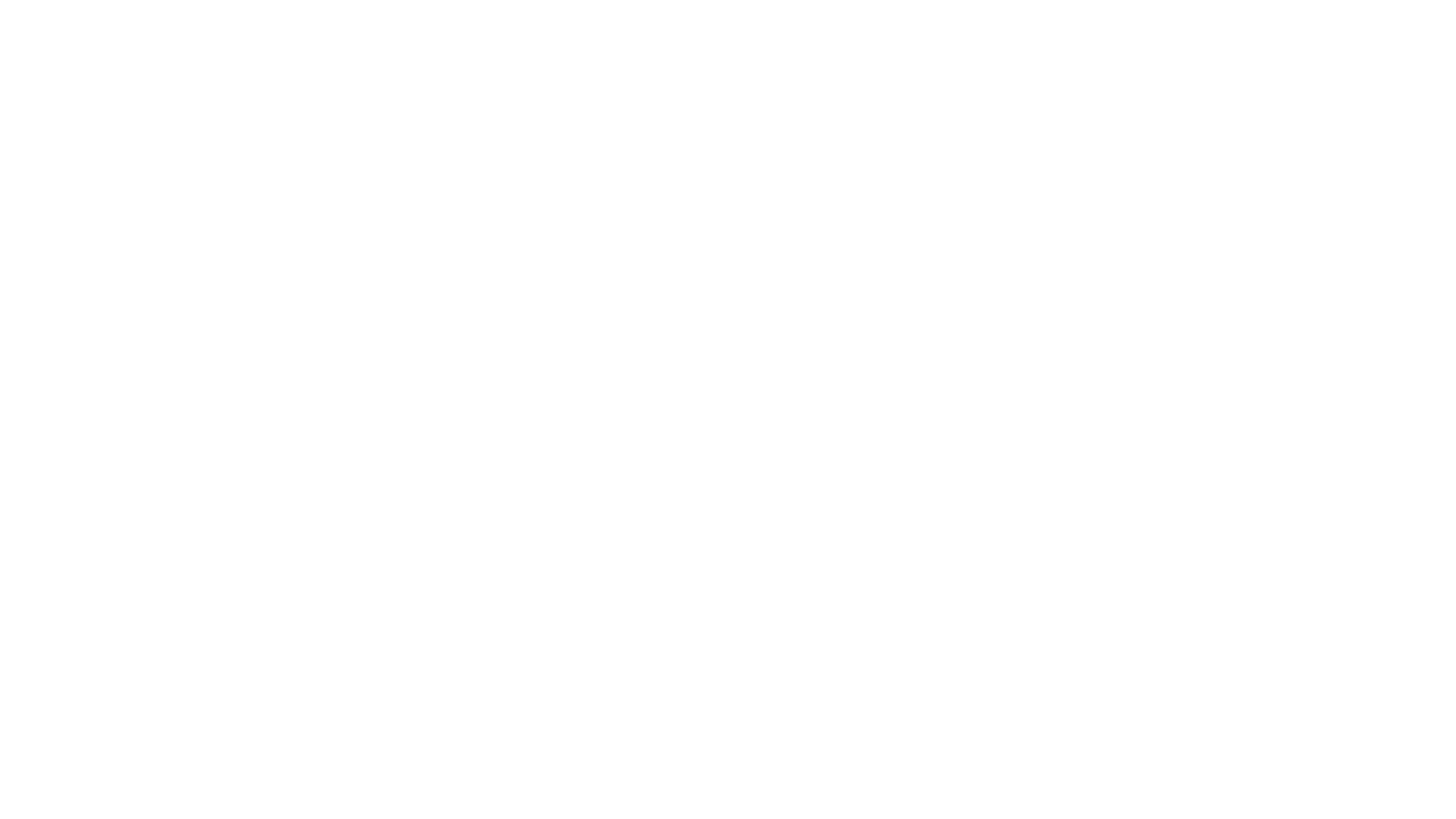 Optimizing LBTI Observations
The Variables under Consideration
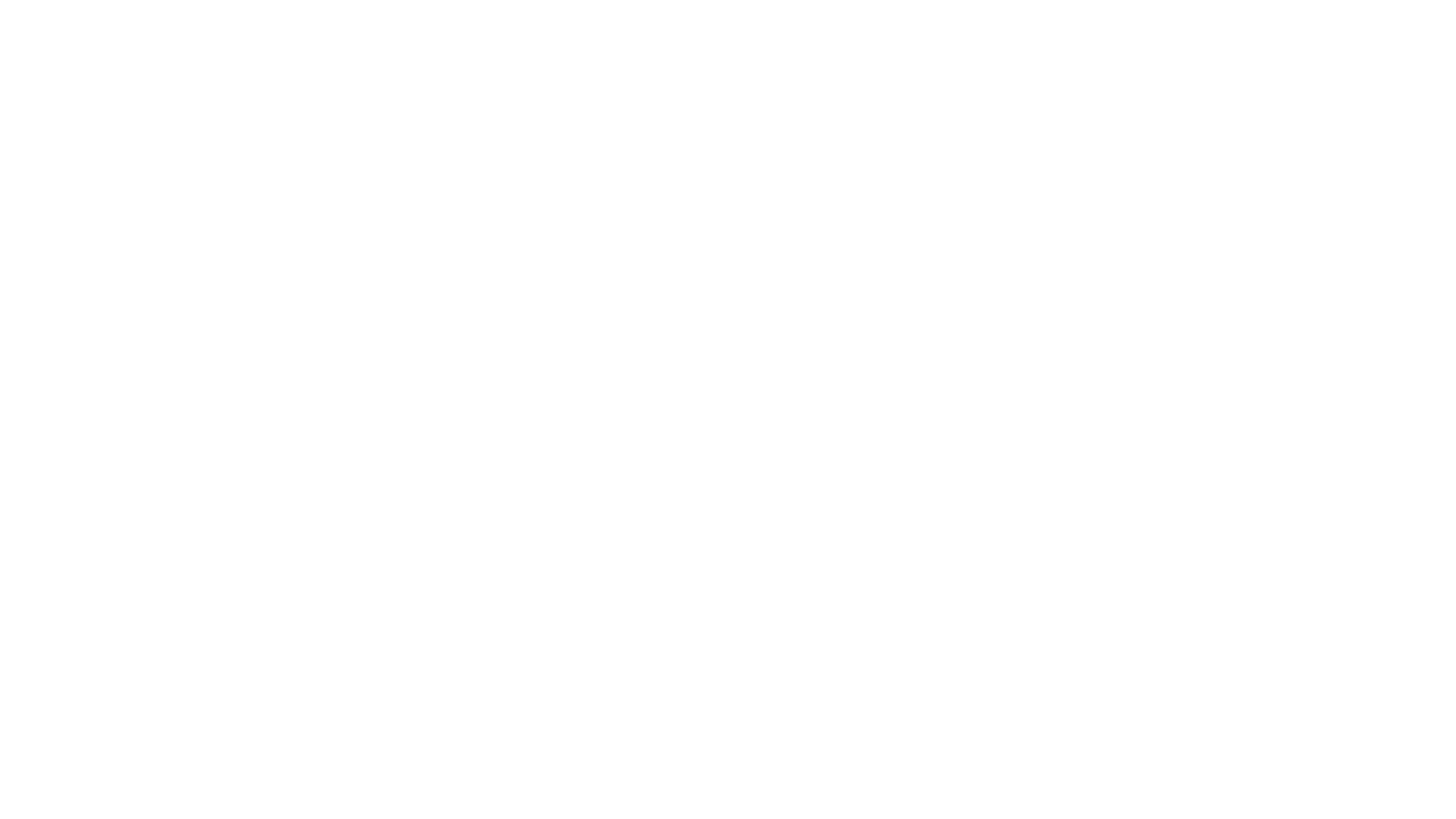 The DATA
Notice that the absolute sensitivity (how faint of objects we were able to see)  tends to increase with exposure in an inverse exponential fashion 
We also found that the stars that are the least bright seemed to produce the best results
[Speaker Notes: The graph on the right shows that there is strong correlation between background sensitivity and exposure time. 
Back+L -> absolute sensitivity at large separation  (magnitudes) 
EXP -> Exposure time (s)
Speck -> contrast at short separation (how much fainter than the star) (magnitudes) 
L -> star brightness in magnitudes (brighter stars are lower)]
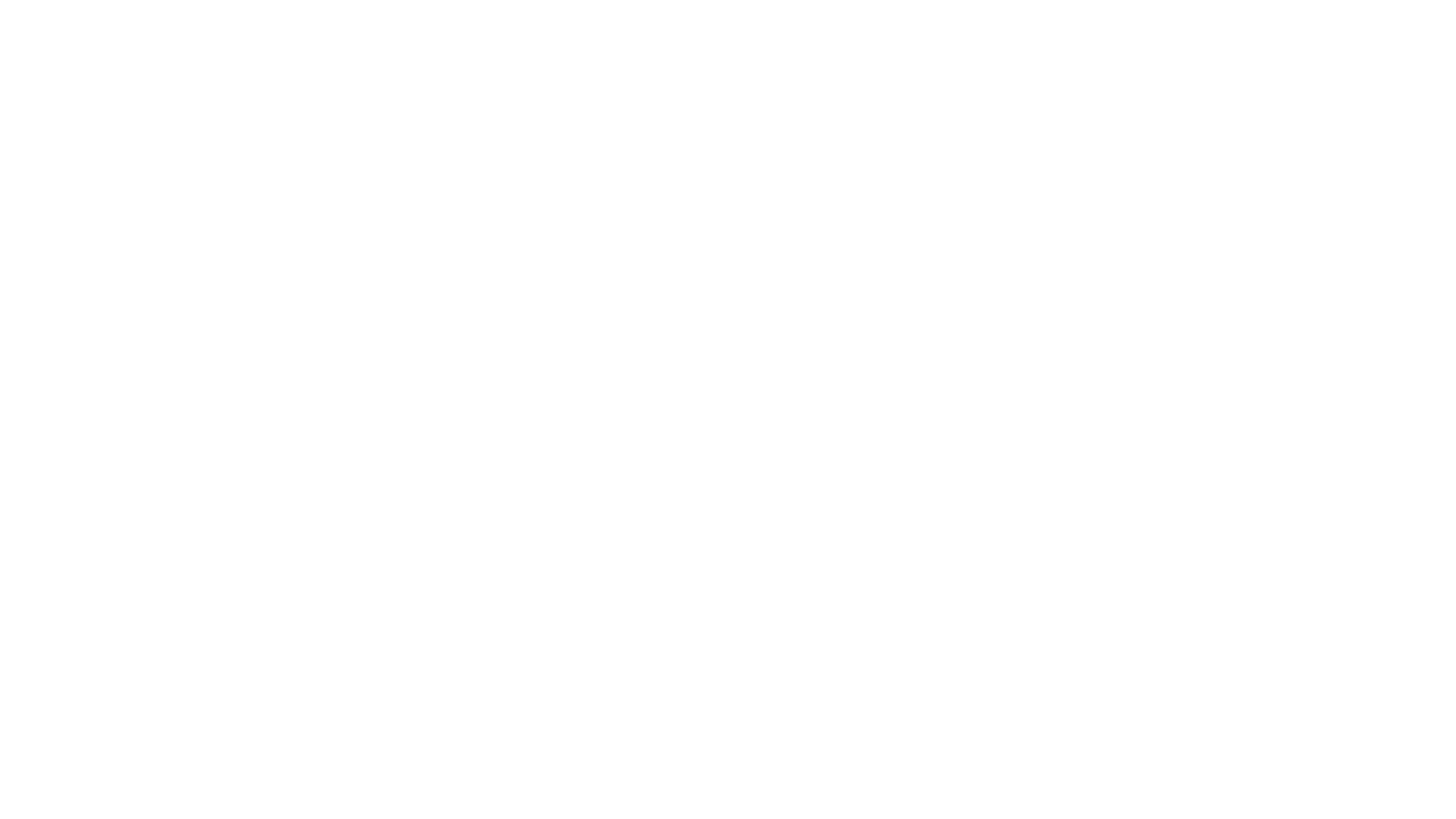 A different Perspective
After about 80 degrees of rotation there is no real improvement in the results 
The survey subjects with a seeing of about 1.25 and lower performed the best
[Speaker Notes: Fix the fit 
Once you hit about 80 degrees of rotation we don’t see much improvement afterwords]
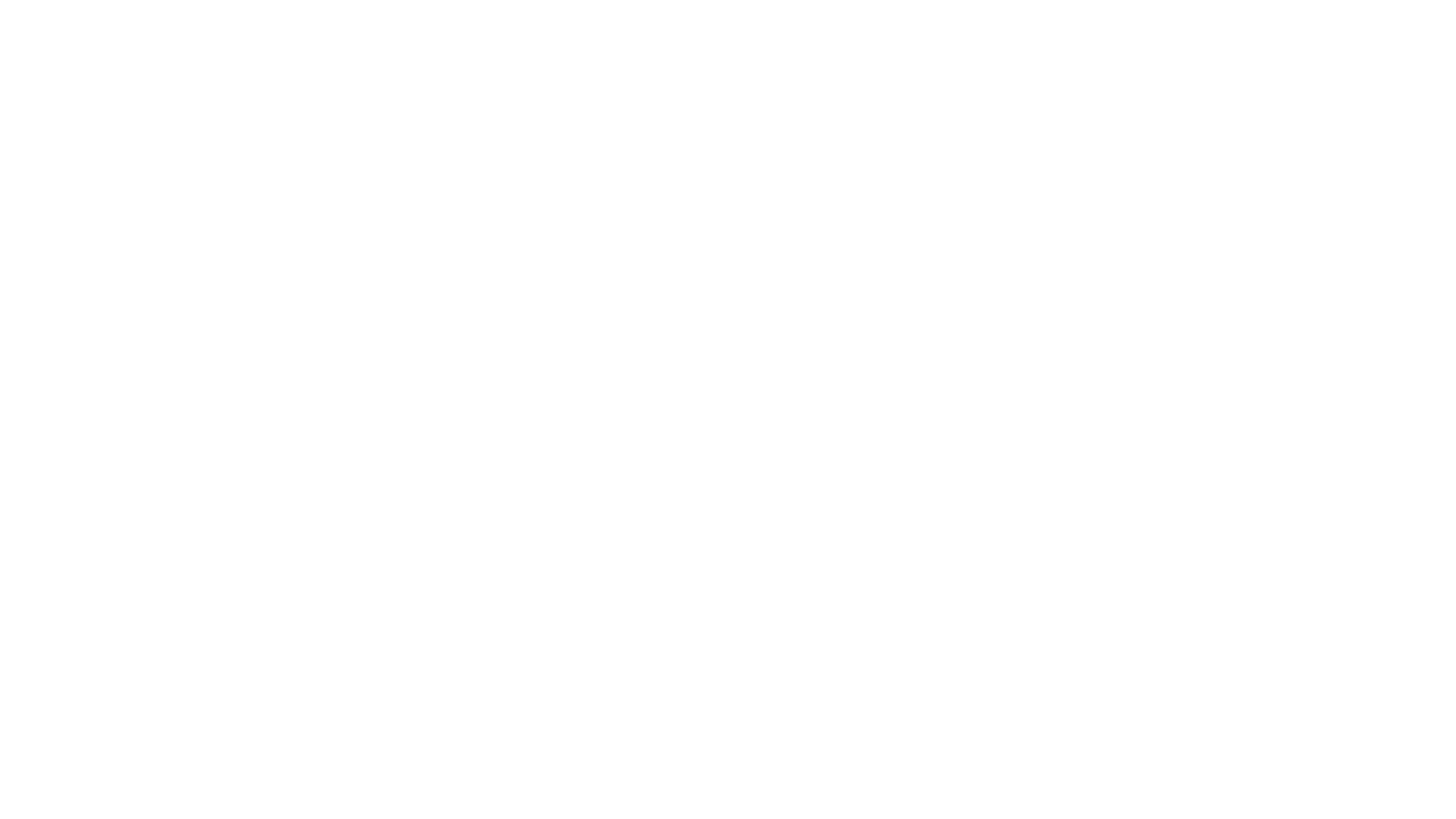 A Closer Look at Seeing
The last graph noted that lower seeing values generally produce better results.
Now we have constrained that ‘lower’ value to at or under 1 seconds of arc.
Additionally, all the best values also have a higher rotation value as well.
Future Work
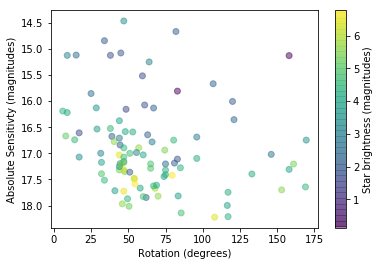 Exploring the outliers, why stars of similar circumstances can be more than two magnitudes different in sensitivity
To do this, we will be looking at a more detailed second by second frame of observing and taking a look at more specific weather data
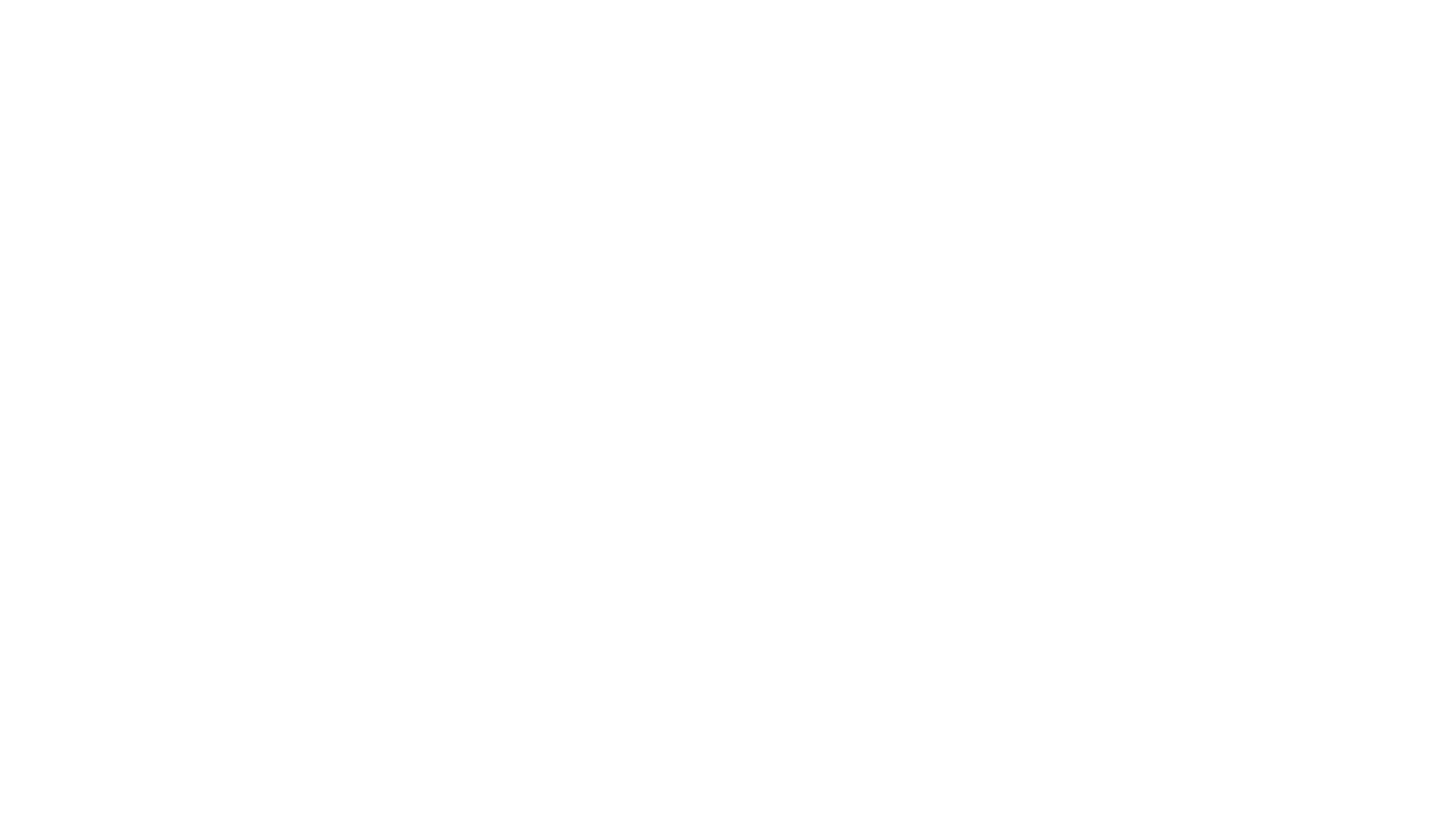 Thank you to Jordan Stone my advisor for introducing me to the world of astronomy 

Thank you U of A NASA Space Grant staff for making this all happen
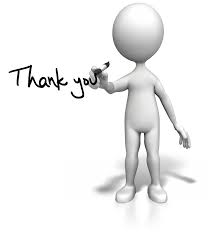